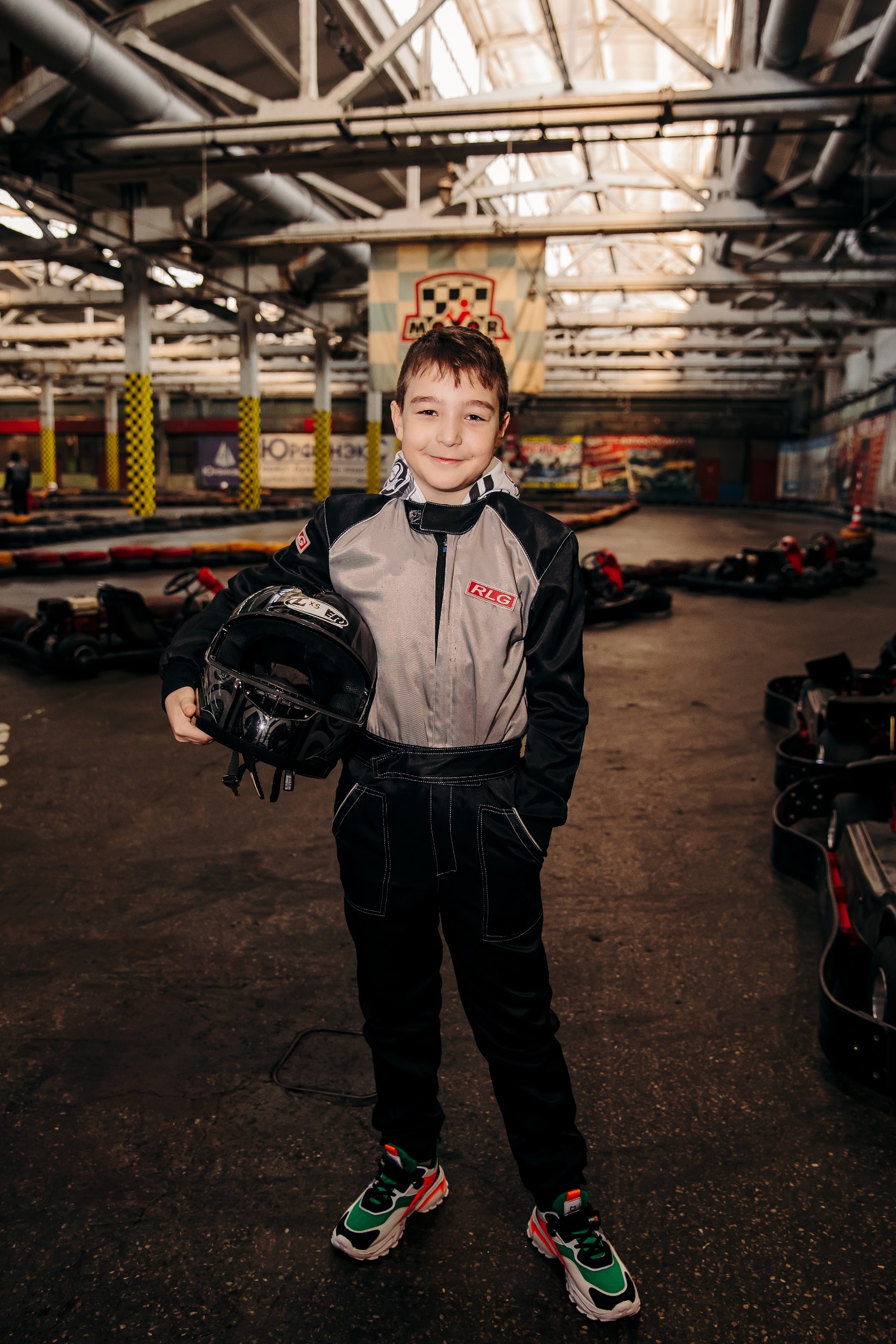 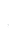 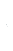 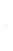 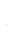 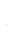 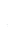 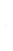 Даниил Паздерин, 9 лет

         
             Представляет проект:          	         Настольная игра 
	         «Робо-боулинг»
				

                                   Руководитель: 		Ванаг Светлана Имантовна

                  г. Петрозаводск, 2022
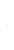 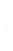 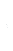 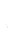 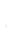 Наша семья очень любит играть в настольные игры. Но очень часто родители  находятся на работе, а мне одному хочется поиграть. И тогда родилась идея – а не сделать ли мне настольную игру? 
Но что она из себя будет представлять? 
И что мне для этого нужно?
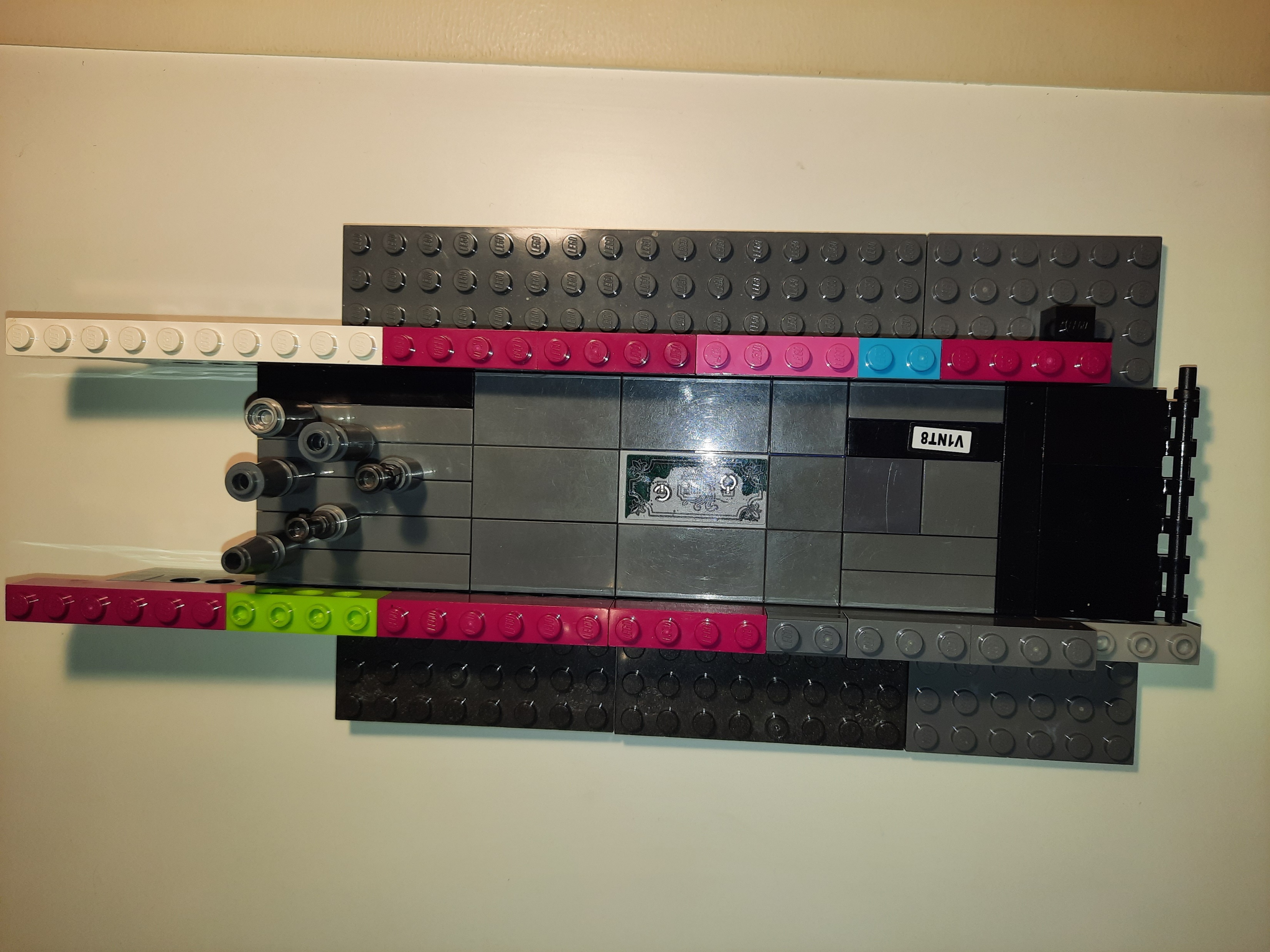 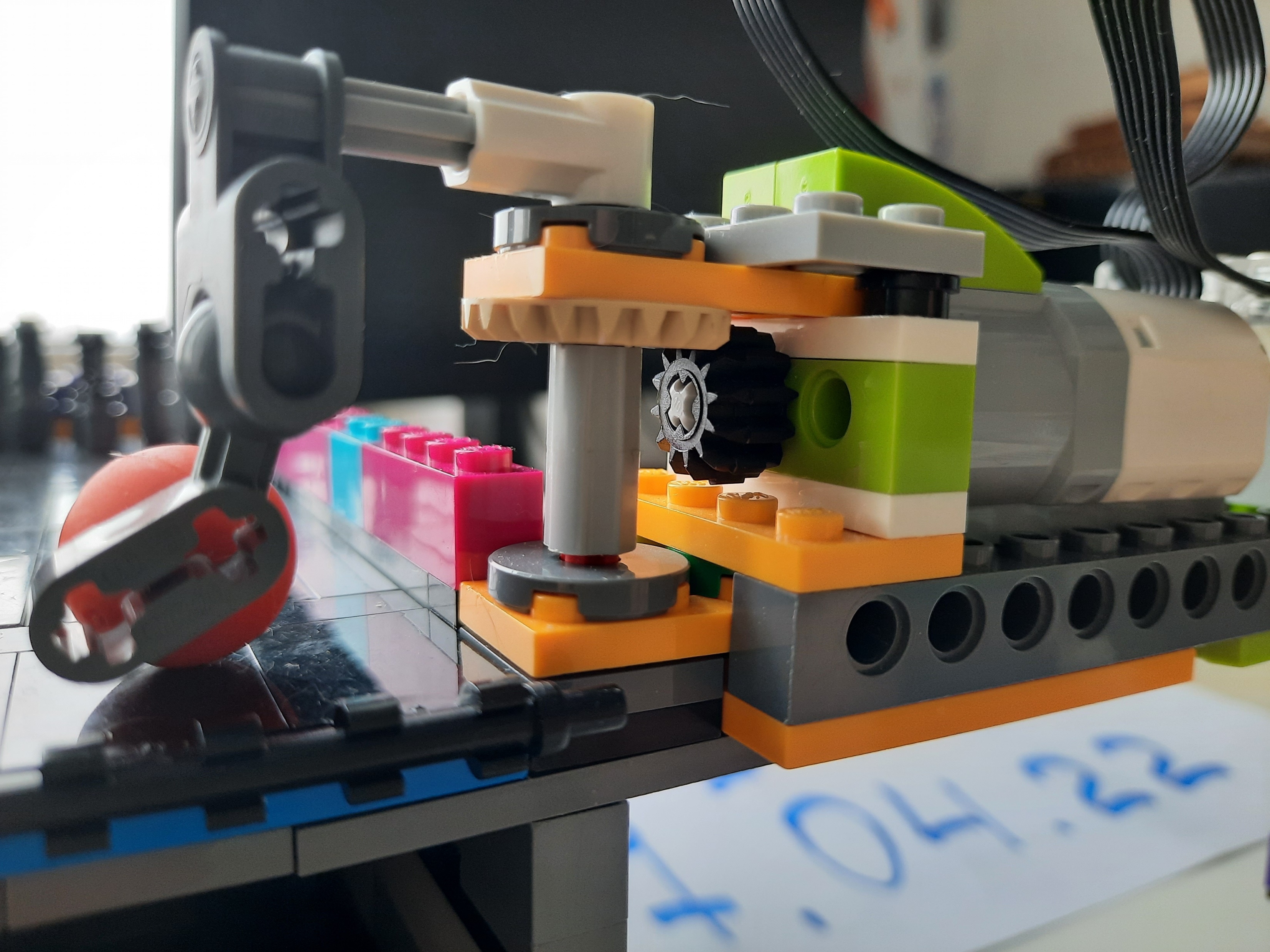 Мне пришла в голову мысль – а не изобрести ли боулинг? Для этого сначала я сделал небольшое поле и кегли, сконструировал жёлоб, взял готовые шарики. Но оказалось слишком просто самому кидать шарики руками.
Я подумал, а не сделать ли мне клюшку, по принципу, как в гольфе? 
А потом я решил ещё усложнить задачу. Клюшка должна сама запускаться, как только мячик окажется на поле. 






И чтобы было интереснее – клюшка должна автоматически запускаться с помощью датчика расстояния.
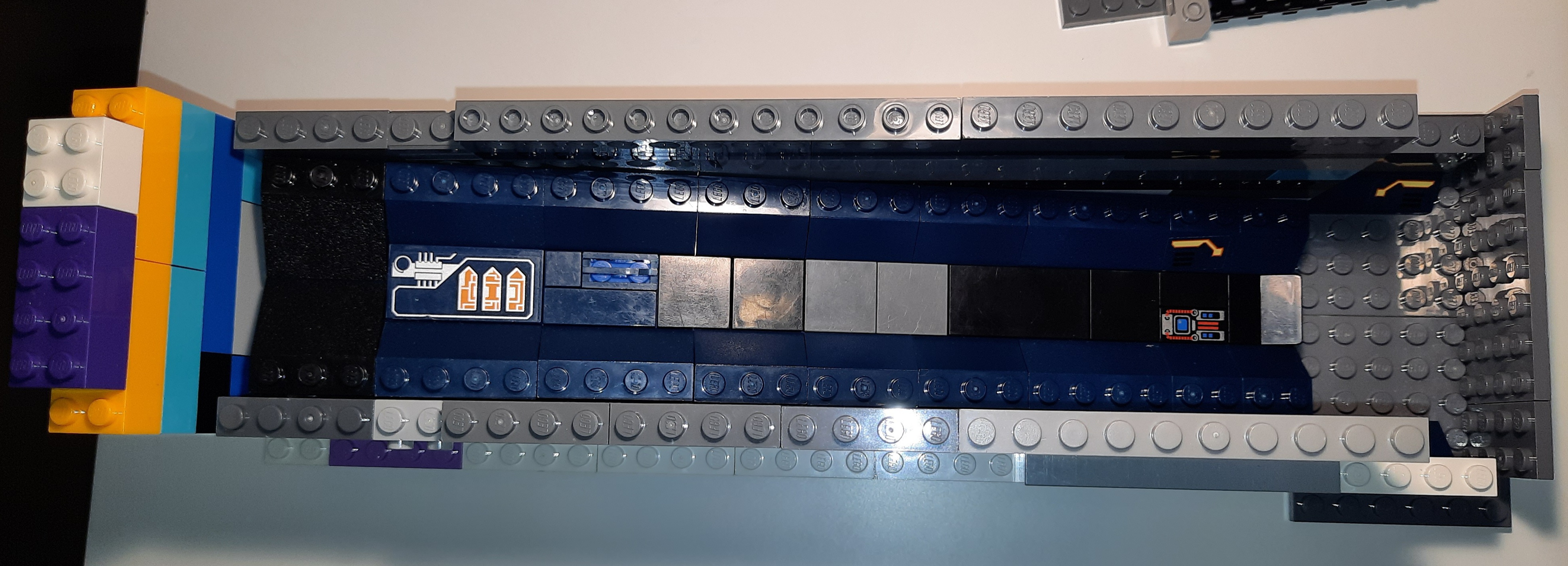 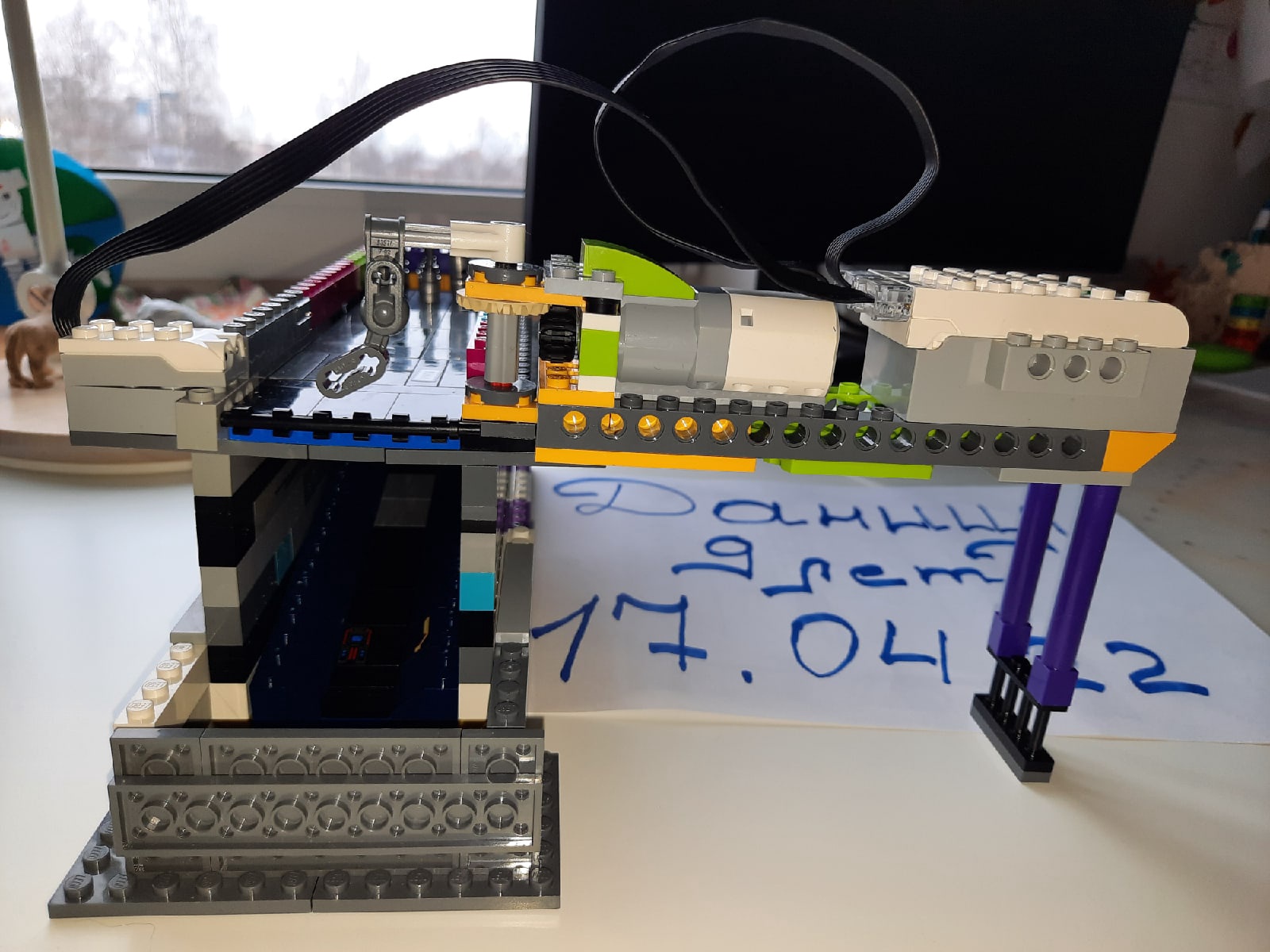 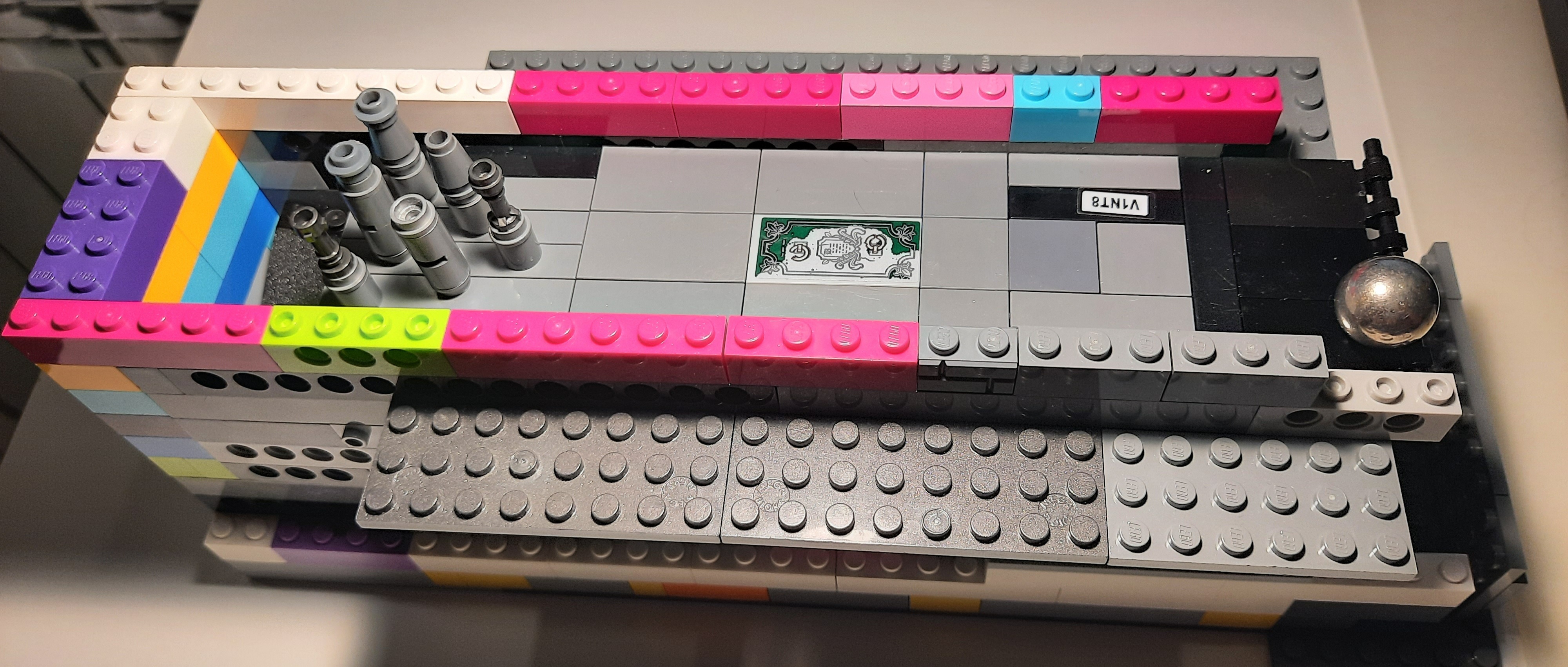 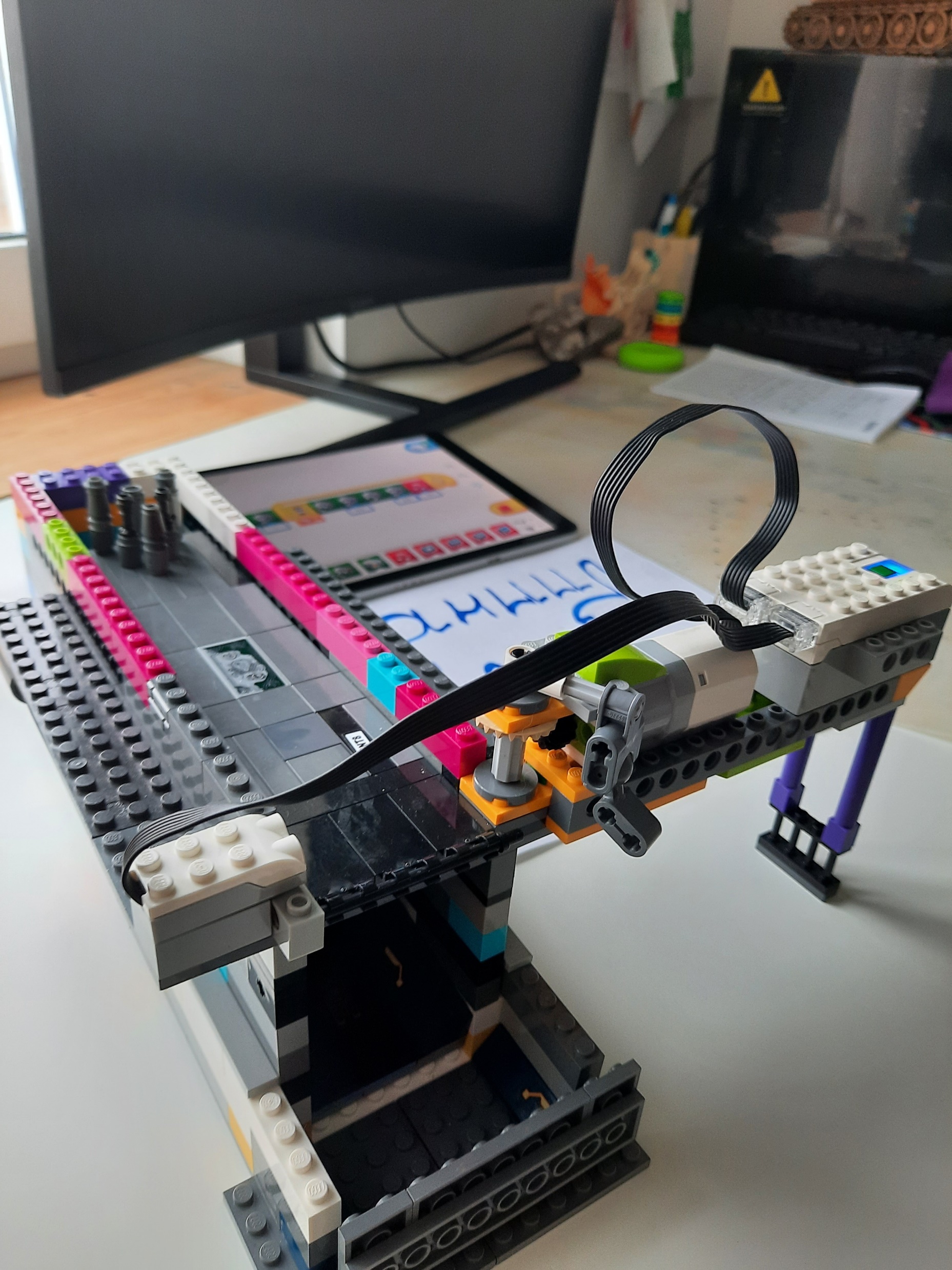 В результате моего творчества появилась настольная игра под названием «робо-боулинг». 

В эту игру можно играть одному, с семьёй или друзьями. И замечательно и весело проводить время.
Цель моего проекта – было создание настольной игры. 

Считаю, что с данной целью я справился, так как получилась замечательная настольная игра, которую я назвал «робо-боулинг». 

В данном изобретении я применил свои знания в робототехнике и программировании.

В дальнейшем планирую усовершенствовать свою модель «робо-боулинга» автоматическим запуском шарика и автоматической постановкой кеглей на поле. 

				Спасибо за внимание!